Detour Ahead
Taking a Gap Year After Graduation
Today
Values Card Sort
Define the “gap year”
List pros and cons
Prioritize
Resources to begin planning
Goal setting
Values Card Sort
Remove the top 6 cards and shuffle
Deal 8 cards to each player
Place your 8 cards face up 
Put deck in between players
Take turns taking a card from the deck- decide to keep that card and add to your hand of 8 (choosing a value to discard with each turn)
Try to end up with your top 8 values when time is called
On your turn you may negotiate trading a card with another player
What is the GAP YEAR?
New trend with college students

“My whole life has been planned and now I am standing on an abyss and all I can see is lots of fog.’”  Rory Gilmore, on graduating from college.

A chance to find yourself before making long term commitments

Consider the pros and cons
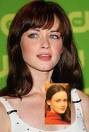 Pros
Pursue a new opportunity
Give something back to the community
Travel
Study and/or learn a new language
Pay off some debt
Acquire extra experience before deciding what to do
Take a leadership role in an association, group, or club
Explore your beliefs, values, and interests
Cons
Difficulty in getting applications and supporting materials together for graduate/professional school without ready access to faculty and resources 
Fall a year behind your friends
Gain even more debt
Miss out on employment opportunities
Not gain relevant experience to assist with future planning
Find it difficult to readjust to a schedule
Return with changed values
Prioritize
What are your goals during the gap year?
Better self and increase chances of acceptance to grad school (consider residency requirements)
Make money
Make a contribution that is meaningful
Increase your marketability in the work world
Determine your goals
Types of Gap Year Experiences
Service
International
Faith-based
Volunteer
International
Jobs/Fellowships/Internships
Research Opportunities
Odd/Adventure  Jobs
Think about planning your transitional year
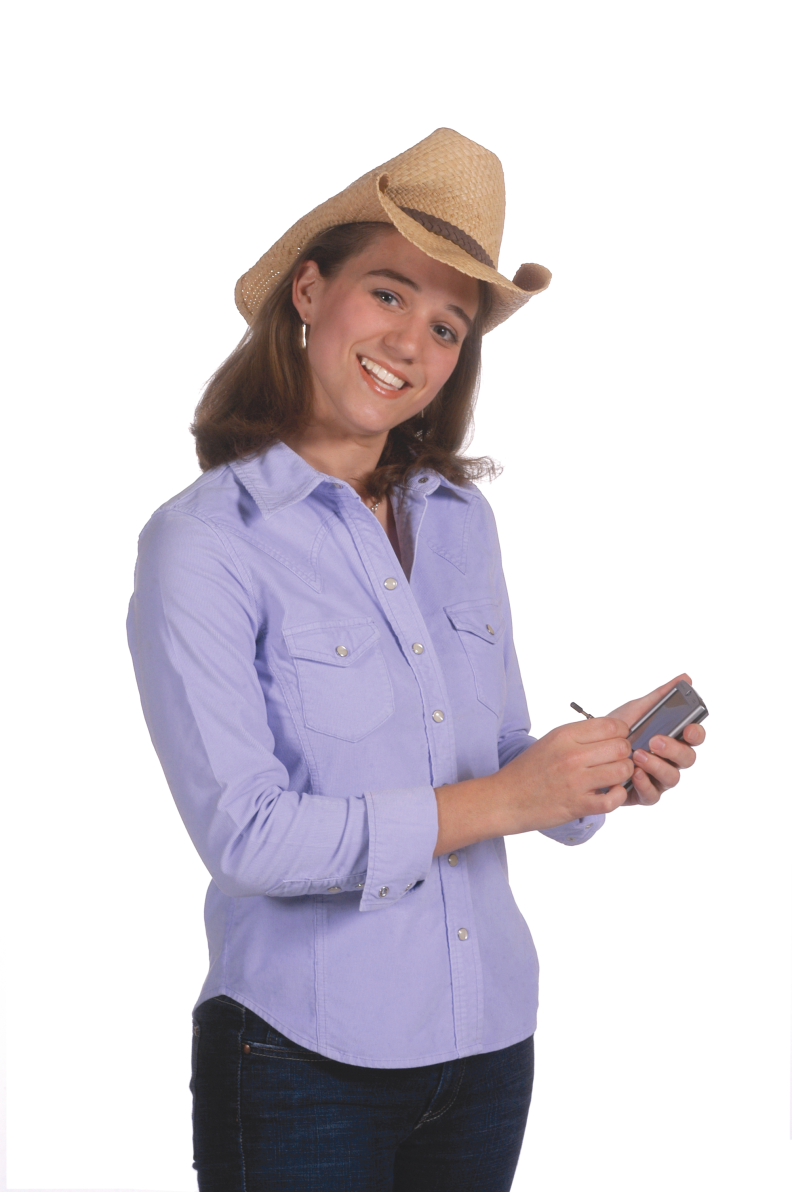 Think of it as 
“development time”
 
“Slacking off” vs 
“time off”
Things to think about…
Exploration:
Do some career assessments and visit with a counselor in Career Services
Think about skills you would like to hone during this time
Research career paths of interest and values
Research the possibilities of where you could gain relevant expertise
Things to think about…
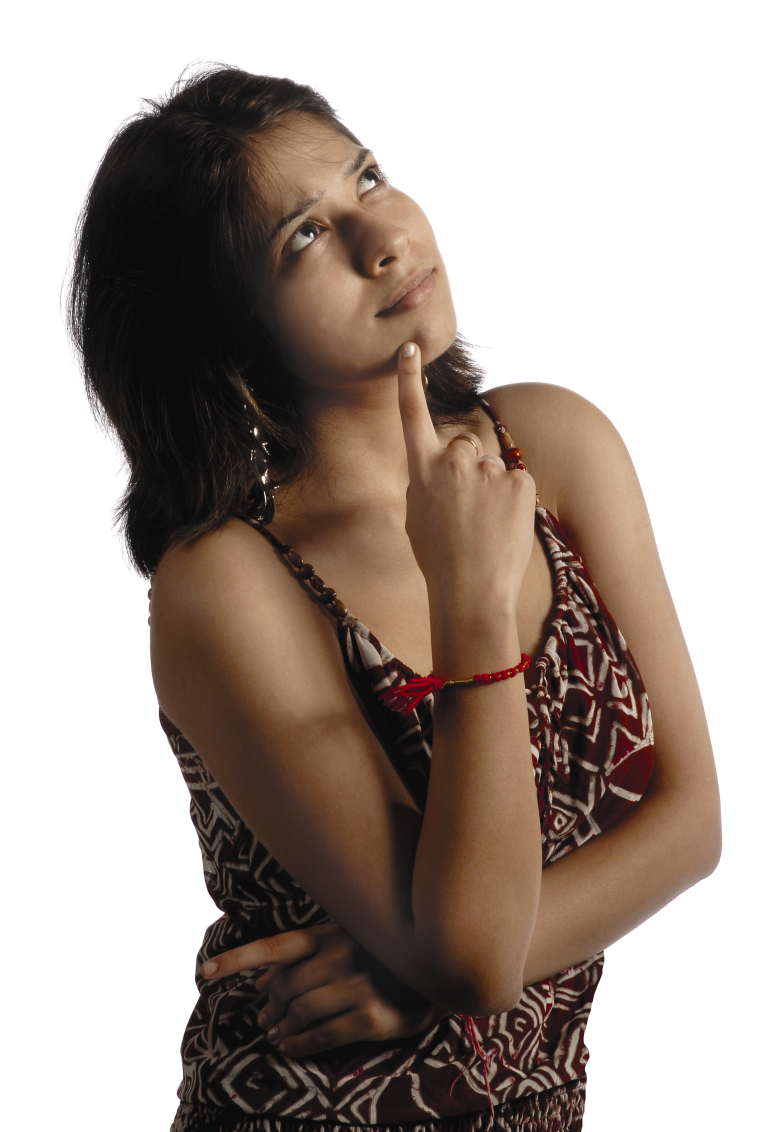 Graduate School:
Research the deadlines
 of grad school
Create a plan on how to 
finance this experience
Suggestions…
Contact professors while still on campus and keep in touch
Contact previous employers so that prospective employers can easily contact them later on
Consider taking appropriate standardized tests prior to leaving campus
Improve your academic record by arranging to take a graduate-level class or two
If you take a transitional position unrelated to your field of interest, consider volunteering in your field
Travel
Consider health insurance
Check visa requirements, work permits, and inoculations 
Consider what you might want to do upon your return
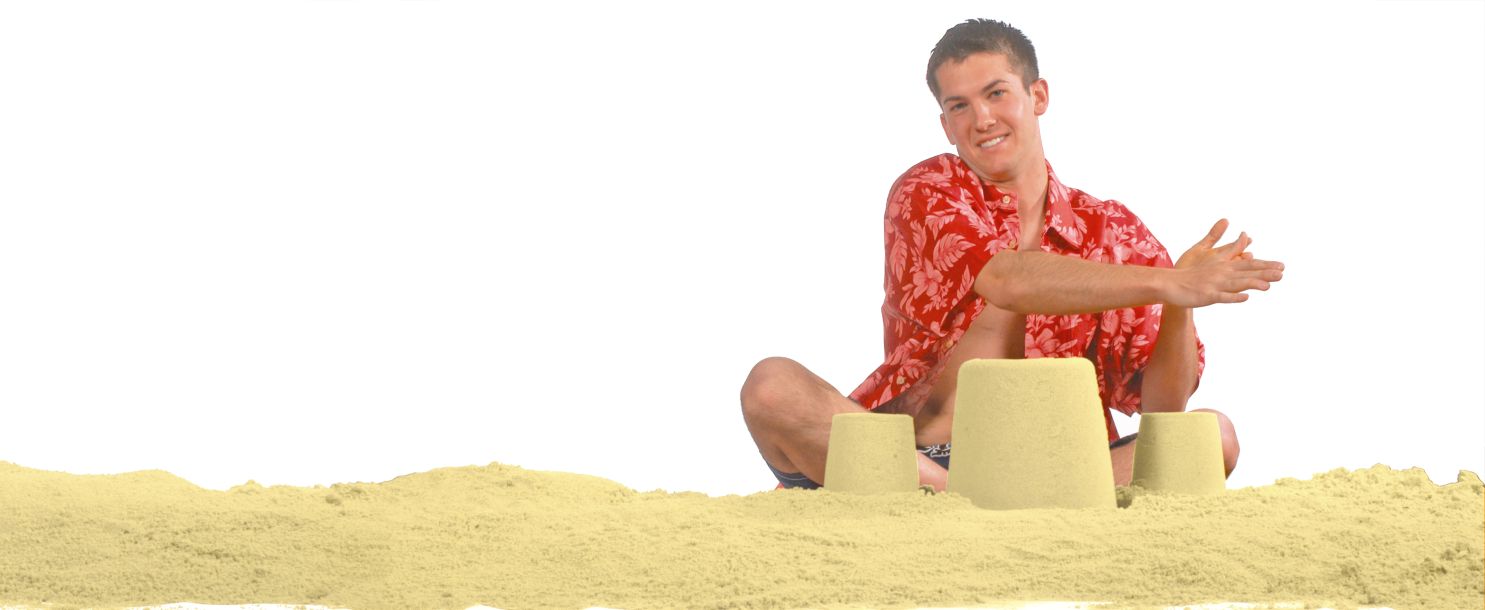 What will others think?
Taking time to do a skills assessment of the job or program you want in your future will help you work to gain those skills during your development time
Parents may see this as avoiding the “real world” if it is not planned appropriately
Some employers will offer jobs up to a year ahead 
This may be looked upon in a negative way by some employers
Many graduate programs will look on this experience very favorably if the experience you gained is relevant to their program
When I return, what will they ask me?
Practice a variety of ways to respond to questions in interview about the relevancy of your experience to the needs of the employer/admission committee

Why did you decide to pursue a transitional experience? 
How will this experience make you a better graduate student or better employee?
What did you learn from your experiences that you would not have known otherwise? 
What were some of the obstacles you faced and how did you overcome them?
Opportunities
Visit some of the websites that interest you on the handout:
www.gapyear.com
www.globalservicecorps.org
Good Luck!